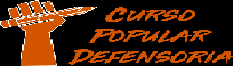 Teoria do delito - Erro
Profª. Fernanda Rocha Martins@fequintao
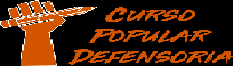 Teoria do delito
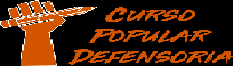 Teoria do delito
Teoria do erro

1. Importância: A teoria do erro cumpre um papel importantíssimo para o Direito Penal. Implica uma forma de materialização do princípio da culpabilidade. Um indivíduo só responde penalmente se sabe o que faz e, além disso, se sabe que o que faz este proibido pelas normas jurídicos-penais.

2. Conceito: erro é aquele que vicia a vontade, causando uma falsa percepção da realidade, e também aquele que vicia o conhecimento da ilicitude. O erro pode incidir sobre os elementos estruturais do delito – erro de tipo – e sobre a ilicitude da ação – erro de proibição.

3. Teorias do dolo: divide-se em:
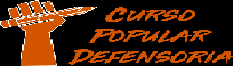 Teoria do delito
3.1 Teoria extremada ou estrita do dolo: é a mais antiga;
Situa o dolo na culpabilidade e a consciência da ilicitude, que deve ser atual, no próprio dolo:








Consequência: o erro independentemente de ser erro de tipo ou erro de proibição, exclui sempre o dolo, quando inevitável, por anular o elemento cognitivo (intelectual) ou o elemento normativo.
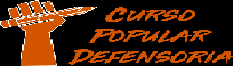 Teoria do delito
Críticas: equipara o erro de tipo e o erro de proibição, gerando muita impunidade: ao excluir o dolo sempre, só sobrava a culpa, que só é punível se houver expressa previsão legal. 

3.2 Teoria limitada do dolo: procurou evitar as lacunas de punibilidade que a teoria extremada do dolo possibilitava. 
Também inclui o conhecimento da ilicitude como elemento do dolo;
Relativiza o erro de proibição, mantendo o dolo quando o erro sobre a ilicitude do fato for derivado de uma “cegueira jurídica”/ “inimizade ao direito”. Para Mezger, há casos em que o autor do crime (normalmente um delinquente habitual) demonstra desprezo ou indiferença tais para com os valores do ordenamento jurídico que, mesmo não se podendo provar o conhecimento da antijuridicidade, deve ser castigado por crime doloso. Com isso, Mezger substituiu o conhecimento atual da ilicitude pelo conhecimento presumido: presume-se o dolo se o agente, embora não tivesse conhecimento atual da ilicitude, virou as costas, fechou
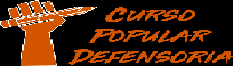 Teoria do delito
os olhos para o ordenamento jurídico. Assim, Mezger introduziu o polêmico elemento denominado “culpabilidade pela condução de vida”, criando dessa forma, a possibilidade de condenação do agente não por aquilo que faz, mas por aquilo que ele é, dando origem ao combatido Direito Penal do Autor.
Criticas: conceitos absolutamente vagos; Direito Penal do Autor.

4. Teorias da culpabilidade: tem como pressuposto as alterações trazidas pelo finalismo.
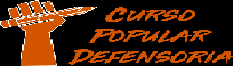 Teoria do delito
As teorias da culpabilidade divergem quanto ao erro sobre as causas de justificação, que pode ser:
Sobre os pressupostos fáticos: acontece quando alguém acredita encontrar-se em uma situação que o Direito justifica (ser agredido, estar em situação de necessidade), mas não é assim na realidade pois tal situação não existe.
Sobre a existência de uma causa de justificação: acredita que o Direito autoriza a vingar uma desonra, lesionando o autor.
Sobre os limites da causa de justificação: acredita que diante de uma agressão injusta, o Direito autoriza aplicar uma vingança desproporcional.

4.1. Teoria extremada da culpabilidade: criada pelos finalistas e adotada por alguns funcionalistas.
- Com o finalismo, o dolo abandona a culpabilidade e passa a integrar a tipicidade como um elemento psicológico/natural. O conhecimento da ilicitude permanece apartado do dolo, como elemento autônomo,
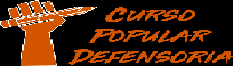 Teoria do delito
dentro da culpabilidade. Esta passa a ser um juízo de reprovação (portanto, um dado puramente normativo e não psicológico), de modo que se exige apenas um conhecimento potencial da ilicitude.
Consequência: qualquer erro inevitável sobre a consciência da ilicitude exclui a culpabilidade (por isso, extremada). Não importa se o erro deriva  de uma desconformidade da percepção do agente em relação aos aspectos fáticos ou jurídicos. O erro quanto à antijuridicidade é sempre erro de proibição, seja (I) a ignorância da existência de uma norma incriminadora proibitiva, seja (II) a falsa suposição, sob qualquer fundamento, de uma norma descriminante (permissiva).
Conclusão:
(I) Se o erro incide sobre o elemento intelectual do dolo, sempre o excluirá. Porém, como o dolo está na tipicidade, sua exclusão deixa intacta a culpabilidade. Assim, ainda será possível reprovar o agente por crime culposo quando previsto e sendo  o erro evitável.
(II) Se o erro incide sobre a consciência da ilicitude: como ela está na culpabilidade, quando o erro é inevitável,
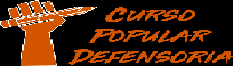 Teoria do delito
exclui a culpabilidade. E, como não há crime sem culpabilidade, o erro de proibição inevitável impede a condenação a qualquer título (dolo/culpa). Se o erro for evitável, atenua a pena, mas a condenação se impõe sem alterar a natureza do crime doloso.

- Críticas: valora de forma equivalente as condutas daquele que tem pleno conhecimento da lei e dos valores ético-sociais, que pretendia ser fiel a ela, mas só a desrespeita por equivocar-se quantos aos fatos, à realidade (merecia menor reprovação), e daquele que representa a realidade fielmente, mas erra quanto aos valores ético-sociais representados pelos limites da descriminante (merece maior reprovação).

4.2. Teoria limitada da culpabilidade: Seguida pela maior parte dos funcionalistas.
- O tratamento sobre os pressupostos fáticos deve ser diferenciado do resto, já que será sempre um erro de tipo.
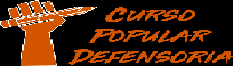 Teoria do delito
Quem atua erroneamente acreditando que está diante de uma situação que justifica jurídico-penalmente seu comportamento não pode ser sancionado com a pena cominada aos crimes dolosos (ROXIN).
O sujeito atua dirigindo sua conduta para um resultado permitido juridicamente, mas desconhecendo o erro da situação e definitivamente produzindo um resultado não desejado pelo direito.
Essa também é a posição que sustenta a teoria dos elementos negativos do tipo. Para essa teoria os pressupostos fáticos das causas de justificação, fazem parte do tipo de injusto, o chamado tipo negativo e, portanto, devem ser abrangidas pelo dolo.
Esse sujeito somente pode responder penalmente pela negligência de sua conduta (crime culposo). Isso implica, logicamente, que o erro vencível sobre os pressupostos objetivos de uma causa de justificação somente será punido se a modalidade culposa estiver prevista para o crime em questão, restando completamente impune nos demais casos.
Consequências:
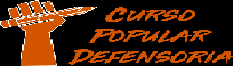 Teoria do delito
O erro recai sobre os pressupostos fáticos de uma causa de justificação: considera erro de tipo permissivo. Logo, tem os mesmos efeitos do erro de tipo (afasta o dolo e, se evitável, permite a punição por culpa).
O erro recai sobre a existência ou abrangência da causa de justificação: considera erro de proibição (afasta a culpabilidade, se inevitável; se evitável, pode-se reduzir a pena).

- Críticas: a teoria limitada traz consequências, tida por alguns, como indesejadas, por exemplo:
Um fato praticado, com erro invencível, afasta o injusto típico, não podendo ser considerado com um fato antijurídico. Nessas circunstâncias a vítima do erro terá de suportá-lo como se se tratasse de um fato lícito, sendo inadmissível a legítima defesa. 
Não seria punível a participação de alguém que, mesmo sabendo que o autor principal incorre em erro sobre os pressupostos fáticos de uma causa de justificação, contribui de alguma forma na sua execução. A punibilidade do partícipe é afastada pelo princípio da acessoriedade limitada da participação, que exige
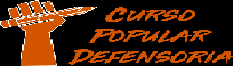 Teoria do delito
que a ação principal seja típica (afastada pela eliminação do dolo) e antijurídica. 
c) A tentativa não seria punível, nesses casos, pois sua configuração exige a presença do dolo. Mesmo que o erro fosse vencível, o fato ficaria impune, pois os crimes culposos não admitem tentativa.  

“(...) existe uma explicação – não ‘justificação’ – que no nosso entendimento, a cada dia que passa se torna mais sinistra e manifesta: o tratamento privilegiado da ‘justificação putativa’ vencível é uma cobertura de lenidade e impunidade para agentes do Estado. A grande maioria dos casos de erros vencíveis na forma de ‘eximentes  putativas’ são protagonizadas pelo pessoal armado dos corpos de segurança do Estado quando atuam contra civis, suspeitos ou não. É obvio que, em face do texto legal, devemos respeitar o princípio da legalidade e atenuar a pena, ou prescindir dela, da forma como a lei estabelece, mas conosco fica a dúvida sobre não ser este insuportável privilégio, uma violação de Direitos Humanos, pela insuficiente tutela da vida”
(ZAFFARONI, PIERANGELI. 2020. p. 569).
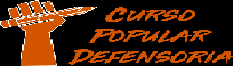 Teoria do delito
5. Erro de tipo: é o descompasso entre a realidade objetiva (externa) e a representação subjetiva (interna) a respeito de determinado objeto. É a falsa percepção da realidade. Pode ser:

5.1. Erro de tipo essencial ou erro de tipo incriminador:
Recai sobre elemento essencial, constitutivo do tipo penal.
 É a contraface do dolo do tipo, ou seja, é a antítese do elemento intelectual requerido pelo dolo. Em outras palavras, é o desconhecimento dos componentes do tipo. Como já visto, o aspecto cognitivo do dolo implica a consciência atual que ilumina todos os elementos formadores do tipo objetivo. A falta desse conhecimento configura justamente a situação de erro de tipo.
Ex.: caçador atira contra arbusto imaginando que há ali um animal. No entanto, atinge uma criança que estava brincando no bosque. Neste caso, há erro quanto ao elemento “alguém”, elementar do crime de homicídio (art. 121 do CP);
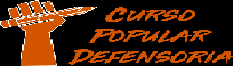 Teoria do delito
Consequências: Como o dolo deve abranger todos os elementos do tipo, o erro de tipo essencial, seja escusável ou inescusável, afeta o próprio dolo e, por isso, afasta-o. A culpa poderá ou não subsistir, a depender da espécie de erro. Vejamos: 
Escusável, invencível, inevitável: O erro não poderia ter sido evitado. Portanto, afasta o dolo e também a culpa. O fato será atípico.
Inescusável, vencível, evitável: É aquele tipo de erro que poderia ter sido evitado pelo agente se tivesse empregado mais diligência. Afasta o dolo, mas não a culpa. No entanto, o agente será punido desde que o crime por ele tipificado comporte a modalidade culposa.

Previsão legal: Art. 20 - O erro sobre elemento constitutivo do tipo legal de crime exclui o dolo, mas permite a punição por crime culposo, se previsto em lei.
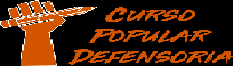 Teoria do delito
Embora a lei não mencione, a opinião dominante considera também como erro de tipo essencial o erro que recai sobre circunstâncias que se incorporam ao tipo base. Se o agente desconhece uma agravante, causa de aumento de pena ou qualificadora, não pode responder por ela. 
Se mata alguém maior de 60 anos, acreditando ser pessoa mais jovem, não responde pela agravante. 
Agora, se o agente desconhece uma atenuante, causa de diminuição ou privilégio, no entanto, segundo opinião dominante, isso não impede sua aplicação. O fato de o agente ter errado em nada modifica a situação de concreto menor desvalor do resultado. A regra que se extrai de todo o sistema jurídico moderno, e modulado pelo princípio da lesividade, é de que o mero desvalor da conduta, quando desacompanhado de qualquer possibilidade de correspondente desvalor do resultado não autoriza, por si só, a punição. Ex. crime impossível. Atenção: a disciplina do erro sobre a pessoa, por ser exceção a regra, está expressamente descrita na lei (art. 20, §3º do CP).
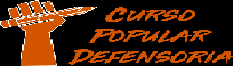 Teoria do delito
5.1.1 Erro determinado por terceiro:

Problema de concurso de pessoas.
Para o agente que incorre em erro, aplica-se o caput do artigo 20 (regra de erro sobre tipo essencial).
O artigo apenas determina que aquele induz o agente em erro responderá pelo crime.

Previsão legal:   Art. 20. § 2º - Responde pelo crime o terceiro que determina o erro.

5.2. Erro de tipo acidental: Recai sobre aspectos irrelevantes para a formação do tipo, ou seja, sobre elemento secundário, acessório do tipo penal.
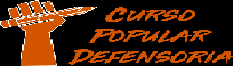 Teoria do delito
No erro de tipo acidental, a falsa percepção da realidade não atinge nenhum elemento do tipo, vale dizer, não impede que o agente perceba claramente que está praticando fato típico.
Consequência: o dolo do tipo permanece intacto, apesar do equívoco em que incorreu o agente. A regra é de que o erro seja irrelevante para a configuração do dolo em relação à figura típica.

5.2.1 Erro na representação do objeto material.
Erro o objeto: pretendendo furtar uma carteira, leva um celular.
Erro sobre a pessoa: o agente confunde uma pessoa com outra.

Previsão legal: Art. 20. § 3º - O erro quanto à pessoa contra a qual o crime é praticado não isenta de pena. Não se consideram, neste caso, as condições ou qualidades da vítima, senão as da pessoa contra quem o agente queria praticar o crime.
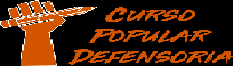 Teoria do delito
Exemplo: Agente dispara contra a vítima que acabara de tocar a campainha, pensando que era seu irmão, seu desafeto. Descobre, então, que era o entregador de pizza. Será punido considerando as condições e qualidades da vítima contra quem queria praticar o crime (chamada vítima virtual – no exemplo, seu irmão), e não da vítima efetiva/real (o entregador de pizza). Logo, no exemplo, incidirá a agravante do art. 61, II, “e”, do CP (crime praticado contra irmão).

Obs. No erro quanto a pessoa não há erro de execução, que é perfeita. O equívoco do agente é quanto à vítima do crime. 

5.2.2 Erro na execução (aberratio ictus): Aqui há um desvio no ataque, um erro de pontaria. O agente erra o golpe, enquanto, na hipótese anterior (erro quanto à pessoa), o golpe é perfeito, porém o agente se equivoca quanto à pessoa.
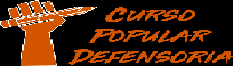 Teoria do delito
Previsão legal: Art. 73 - Quando, por acidente ou erro no uso dos meios de execução, o agente, ao invés de atingir a pessoa que pretendia ofender, atinge pessoa diversa, responde como se tivesse praticado o crime contra aquela, atendendo-se ao disposto no § 3º do art. 20 deste Código. No caso de ser também atingida a pessoa que o agente pretendia ofender, aplica-se a regra do art. 70 deste Código.   

Exemplo: Assaltante ingressa na residência e, tentando matar a vítima, erra o tiro e atinge o seu comparsa. Responderá considerando as condições e qualidades da pessoa contra quem queria praticar o crime (no exemplo, o morador), e não da vítima real (comparsa).

Hipóteses:
Aberratio ictus de resultado único: O agente atinge somente a pessoa diversa da pretendida. Será punido considerando as condições e as qualidades da vítima virtual (conforme exemplo acima).
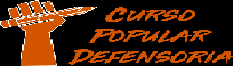 Teoria do delito
Aberratio ictus com unidade complexa ou resultado duplo: O agente atinge também a pessoa diversa da pretendida. Será punido considerando o concurso formal de crimes (art. 70 do CP). Ex.: assaltante, tentando matar a vítima, erra o tiro e atinge a vítima e também o seu comparsa.

5.2.3. Resultado diverso do pretendido (aberratio criminis ou aberratio delicti): é o erro ou desvio no crime. O agente, por acidente ou erro na execução (portanto espécie de erro na execução), atinge um bem jurídico diverso do pretendido.

Exemplo: lança um tijolo para destruir o carro da vítima (dano), mas acaba atingindo uma pessoa (lesão corporal).

Previsão legal:  Art. 74 - Fora dos casos do artigo anterior, quando, por acidente ou erro na execução do crime,
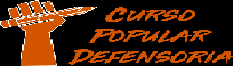 Teoria do delito
sobrevém resultado diverso do pretendido, o agente responde por culpa, se o fato é previsto como crime culposo; se ocorre também o resultado pretendido, aplica-se a regra do art. 70 deste Código.   

Consequência: o agente responderá pelo resultado diverso do pretendido, a título de culpa (desde que punível a modalidade culposa). No exemplo, o agente responderia por lesão corporal culposa. Se o agente provocar também o resultado pretendido, responderá pelos dois crimes, em concurso formal.

5.2.4. Erro sucessivo ou erro sobre o nexo causal (aberratio causae ou dolo geral): É o erro quanto ao meio de execução do delito.

Exemplo: Sujeito esgana a vítima. Acreditando, equivocadamente, que ela morreu asfixiada, ateia fogo em seu corpo, provocando a morte por conta das queimaduras.
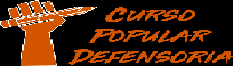 Teoria do delito
Não há previsão legal.

Consequência: o agente é punido pelo crime de homicídio consumado. 

Obs.  Nucci: “ O agente pode ter dado um tiro na vítima e, crendo-a morta, atirou-a ao rio, quando ocorre a morte por afogamento. Não se pode qualificar o homicídio por conta de a morte ter decorrido de asfixia, pois o dolo do agente não abrangeu tal circunstância; porém, é um visível homicídio doloso consumado”.

5.3. Erro de tipo permissivo ou descriminante putativa por erro de tipo:

- O erro sobre os pressupostos fáticos da causa de justificação é considerado erro de tipo, com suas consequências. Logo, adota-se a teoria limitada da culpabilidade.
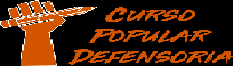 Teoria do delito
Teoria limitada da culpabilidade: é a teoria adotada pelo Código Penal, já que a exposição de motivos do Código Penal, de maneira expressa, fez menção à teoria limitada da culpabilidade no item 19:

“19. Repete o Projeto as normas do Código de 1940, pertinentes às denominadas "descriminantes putativas". Ajusta-se, assim, o Projeto à teoria limitada pela culpabilidade, que distingue o erro incidente sobre os pressupostos fáticos de uma causa de justificação do que incide sobre a norma permissiva. Tal como no Código vigente, admite-se nesta área a figura culposa (artigo 17, § 1º)”.

Previsão legal:  Art. 20. § 1º - É isento de pena quem, por erro plenamente justificado pelas circunstâncias, supõe situação de fato que, se existisse, tornaria a ação legítima. Não há isenção de pena quando o erro deriva de culpa e o fato é punível como crime culposo.
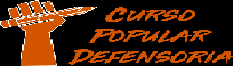 Teoria do delito
6. Erro de proibição: é o que incide sobre a ilicitude de um comportamento. O agente supõe, por erro, ser lícita a sua conduta, quando, na realidade, ela é ilícita. O objeto do erro não é, pois, nem a lei, nem o fato, mas a ilicitude, isto é, a contrariedade do fato em relação à lei. O agente supõe permitida uma conduta proibida. O agente faz um juízo equivocado daquilo que lhe é permitido fazer em sociedade.

Distinção do erro de tipo: se o sujeito tem cocaína em casa, supondo tratar-se de outra substância, inócua, trata-se de erro de tipo (art. 20); se a tem supondo que o depósito não é proibido, trata-se de erro de proibição (art. 21, CP).

Previsão legal: Art. 21 - O desconhecimento da lei é inescusável. O erro sobre a ilicitude do fato, se inevitável, isenta de pena; se evitável, poderá diminuí-la de um sexto a um terço.
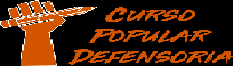 Teoria do delito
- Hipóteses/consequências: 
Se o erro for inevitável/escusável: o agente não sabia e não teria condições de saber o caráter ilícito do fato. É causa de exclusão da culpabilidade. E, como não há crime sem culpabilidade, impede a imposição de qualquer pena.
Se o erro for evitável/inescusável: o agente não conhecia o caráter ilícito do fato, mas teria condições de saber. A punição se impõe, sem alterar a natureza do crime, dolosa ou culposa, mas com pena reduzida. Logo, é causa de diminuição de pena de 1/6 a 1/3.

Pode ser:
(I) Erro de proibição direto: o agente engana-se a respeito da norma proibitiva. Portanto o crime que pratica é um crime de ação, comissivo, porque ou desconhece a norma proibitiva, ou a conhece mal. Tanto o erro como a ignorância da norma, para todos os efeitos, é erro.
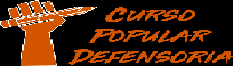 Teoria do delito
O erro de proibição também pode ocorrer nos crimes culposos: nada impede que o agente realize uma conduta criminosa, com infração do dever de cuidado, pensando que a conduta está justificada, seja porque supõe a existência de uma causa de justificação que não existe, seja porque se equivoque sobre seu conteúdo, seu significado ou limites.

(II) Erro mandamental: ocorre nos crimes omissivos, próprios ou impróprios. O erro recai sobre uma norma mandamental, sobre uma norma imperativa, sobre uma norma que manda fazer, que está implícita evidentemente, nos tipos omissivos. Pode haver erro de mandamento em qualquer crime omissivo, próprio (deixa de prestar socorro porque pensa não ter esse dever) ou impróprio (crime comissivo por omissão), como quando erra sobre o dever de garante.

(III) Erro de proibição indireto: é também chamado de erro de permissão (Jescheck) não porque o autor não
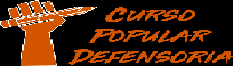 Teoria do delito
creia que o fato seja lícito simplesmente, mas porque desconhece a ilicitude, no caso concreto, em razão da suposição errônea da existência de uma proposição permissiva (causa de justificação). 
Lembrar das teorias extremada (o erro sobre as descriminantes será sempre erro de proibição) e limitada da culpabilidade (se o erro recair sobre pressupostos fáticos, será erro de tipo; se recair sobre a existência ou limites da causa de justificação, será erro de proibição).

FCC – DPE/SP – 2019
Daniel, com 18 anos de idade, conhece Rebeca, com 13 anos de idade, em uma festa e a convida para sair. Os dois começam a namorar e, cerca de 6 meses depois, Rebeca decide perder a virgindade com Daniel. O rapaz, mesmo sabendo da idade da jovem e da proibição legal de praticar conjunção carnal ou outro ato libidinoso com menor de 14 anos, ainda que com seu consentimento, mantém relação sexual com Rebeca, acreditando que o fato de namorarem seria uma causa de justificação que tornaria a sua conduta permitida, causa essa que, na
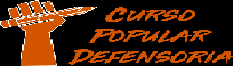 Teoria do delito
verdade, não existe. Ocorre que os pais de Rebeca, ao descobrirem sobre o relacionamento de sua filha com Daniel, comunicaram os fatos à polícia. Daniel é denunciado pelo delito de estupro de vulnerável e a defesa alega que ele agiu em erro. De acordo com a teoria limitada da culpabilidade, Daniel incorreu em erro
De tipo;
Sobre a pessoa;
De proibição direto;
De proibição indireto; correta
De tipo permissivo.

FCC – DPE/AM – 2018
No Direito Penal brasileiro, o erro:
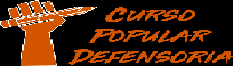 Teoria do delito
sobre os elementos do tipo impede a punição do agente, pois exclui a tipicidade subjetiva em todas as suas formas;
determinado por terceiro faz com que este responda pelo crime. correta
sobre a pessoa leva em consideração as condições e qualidades da vítima para fins de aplicação da pena.
de proibição exclui o dolo, tornando a conduta atípica.
sobre a ilicitude do fato isenta o agente de pena quando evitável.

CESPE – DPE-DF – 2019

Considerando o Código Penal brasileiro, julgue o item a seguir, com relação à aplicação da lei penal, à teoria de delito e ao tratamento conferido ao erro.
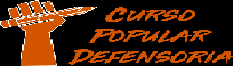 Teoria do delito
Para a teoria limitada da culpabilidade, o erro de agente que recaia sobre pressupostos fáticos de uma causa de justificação configura erro de tipo permissivo. Gabarito certo

(  ) certo
(  ) errado

FUNDEP – DPE-MG – 2019

Sobre a parte geral do Código Penal, analise as afirmativas a seguir.
I. O excesso culposo nas causas de justificação deriva de erro do agente quanto aos seus limites ou quanto às circunstâncias objetivas do fato concreto.
II. A desistência voluntária pode se materializar tanto em hipóteses de tentativa perfeita quanto em casos de
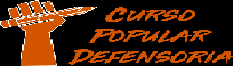 Teoria do delito
tentativa imperfeita.
III. Descriminantes putativas ocorrem quando o agente supõe que está agindo licitamente, imaginando que se encontra presente uma das causas excludentes de ilicitude previstas em lei.
IV. A regra da incomunicabilidade das circunstâncias (art. 30 do Código Penal), promove a extensão da culpabilidade com base em ficção legal de qualidades pessoais.
V. Na hipótese de aberratio ictus com unidade complexa, deve ser utilizado, na aplicação da sanção penal, o mesmo tratamento do concurso formal impróprio.
Está correto o que se afirma em:
I, II e IV, apenas.
I e III, apenas. correta
II, III e V, apenas.
III e IV, apenas.
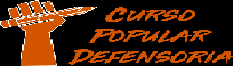 Teoria do delito
Referências bibliográficas

OLIVE, Juan Carlos Ferré. NUÑEZ PAZ. Miguel Ángel. OLIVEIRA. William Terra de. BRITO, Alexis Couto de. Direito Penal Brasileiro. Parte Geral. Princípios Fundamentais e Sistema. 2ª ed. São Paulo: Saraiva, 2017.
ZAFFARONI. Eugênio Raúl. PIERANGELI. José Henrique. Manual de Direito Penal Brasileiro. Parte Geral. 14ª ed. rev e atual. São Paulo: Revista dos Tribunais, 2020.
BITENCOURT, Cezar Roberto. Tratado de Direito Penal. Parte Geral. 12ª ed. Saraiva: São Paulo, 2015.
JUNQUEIRA, Gustavo. VANZOLINI. Patrícia. Manual de Direito Penal. Saraiva: São Paulo, 2013.